Особенности организации   массового обслуживания в Информационно-библиотечном центре РХТУ им. Д.И. Менделеева
В Информационно-библиотечном центре:

  используется  АИБС  ИРБИС 64 (версия 2011.1),

                  электронная  книговыдача с 2006 года,

              обслуживается  более  5,5 тыс. студентов,
                                      из них ~1,2-первокурсники.
19%                     15%   
     Посещаемость студентов в период массовой выдачи  
        I  курс - 92-95%              II-III  курсы -  52-67%
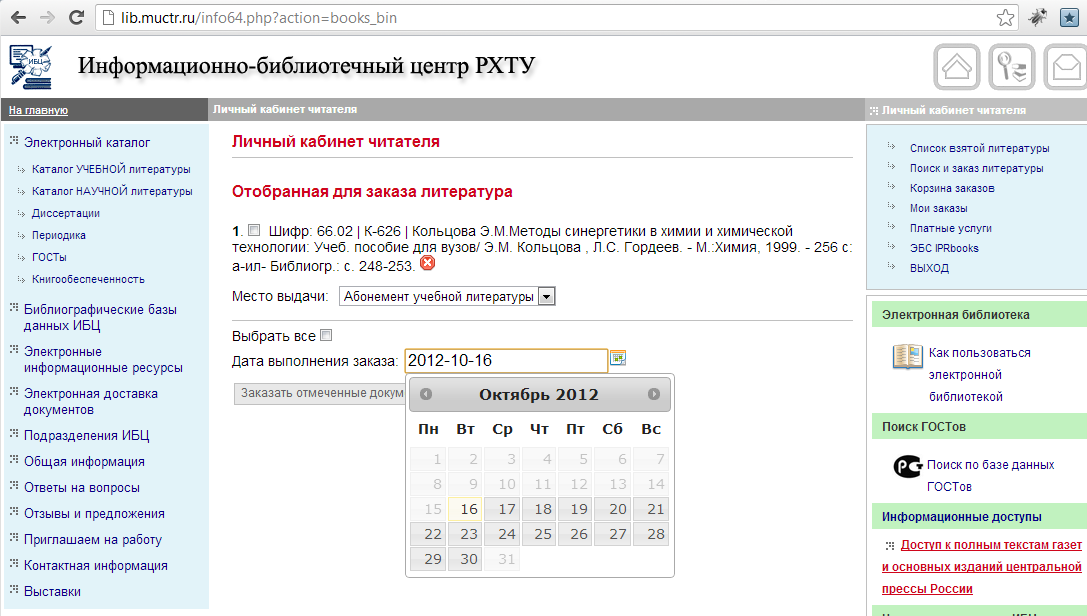 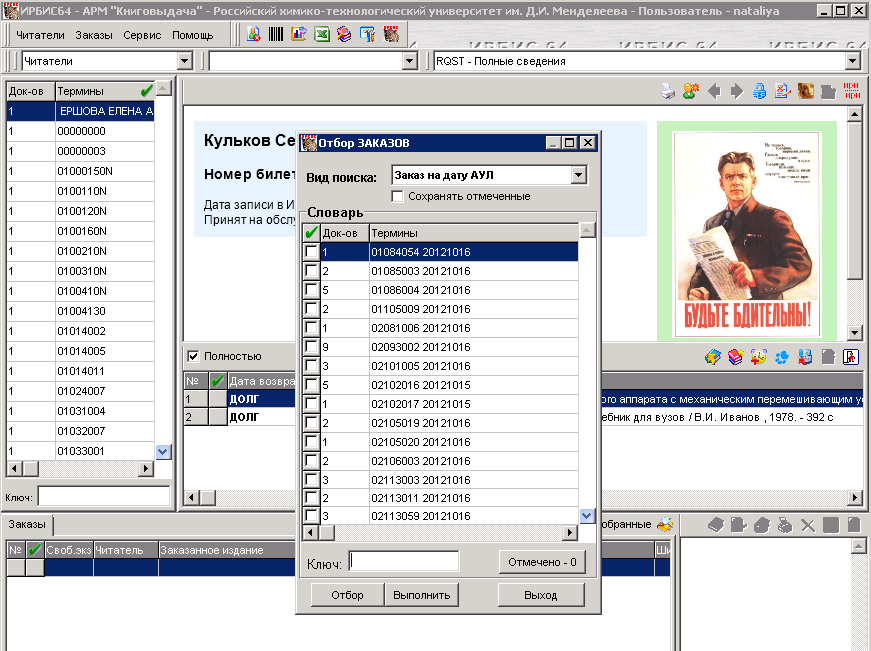 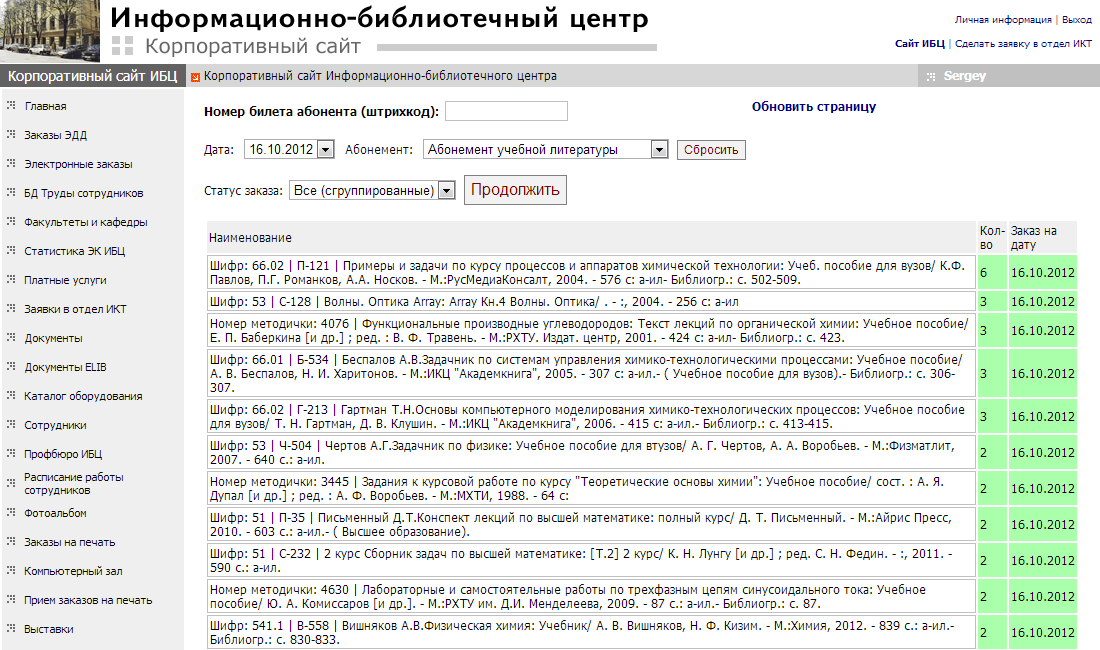 Спасибо за внимание!
Поздравляем  коллектив 
 Центра
 информационно-библиотечного обеспечения 
учебно-научной деятельности 
НИЯУ МИФИ
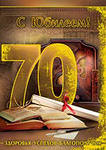 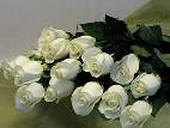